Take 10 with 4-H
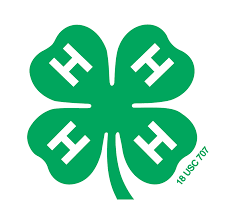 State 4-H Conference
Brittany Sonntag 
   Bernalillo County
Courtney Mitchell 
   Harding County
What is State Conference?
What Contests are Available?
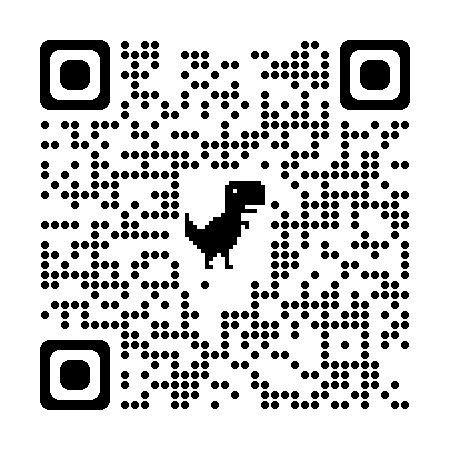 https://nm4h.nmsu.edu/4h/conference.html
What do youth do when not in a contest?
100th Year of State Conference!
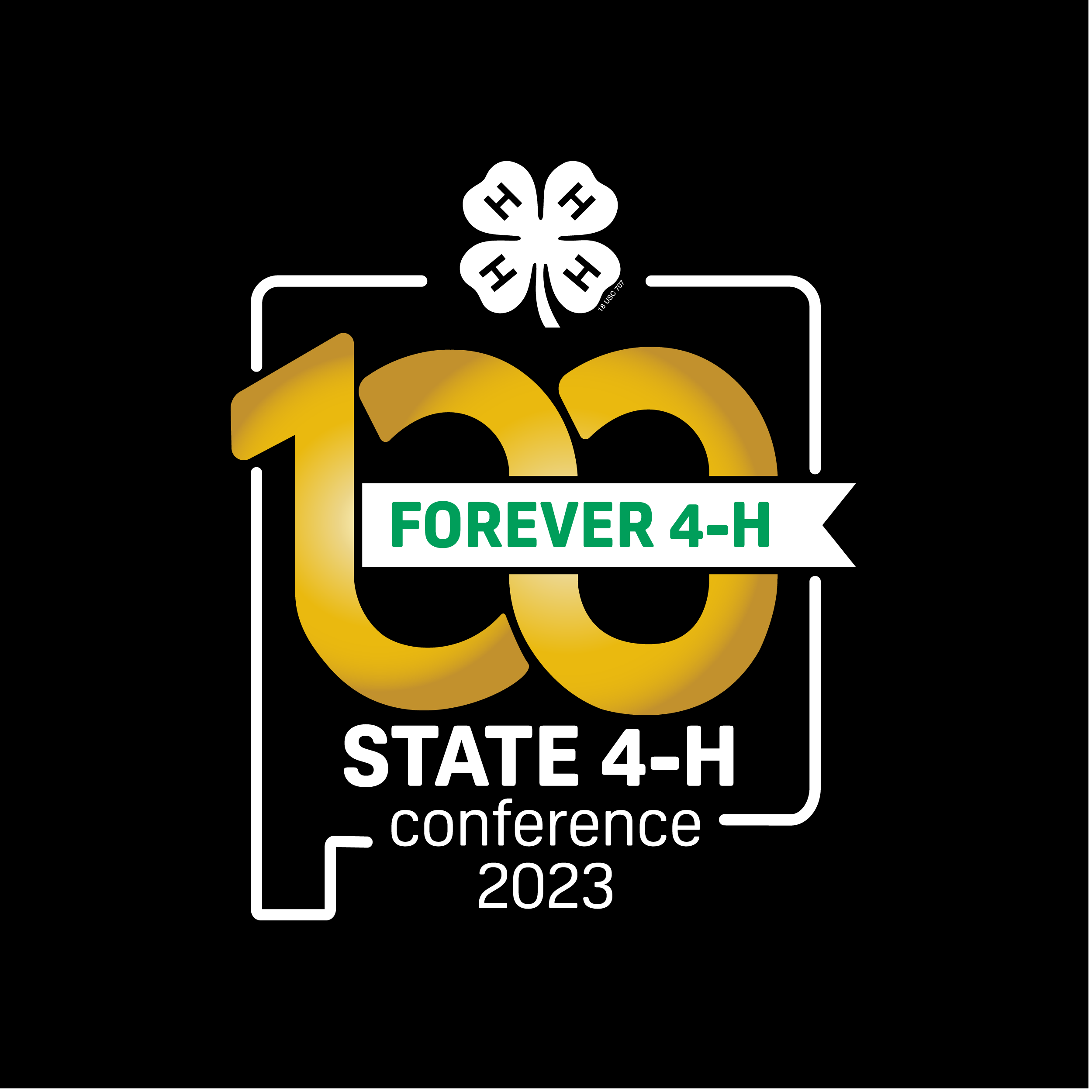